Territorial Dispute – NSA’s perspective on APT landscape
Boldizsár  Bencsath PhD
BME CrySyS Lab / www.crysys.hu  - Budapest University of Technology and Economics
Short: Boldi / CrySyS Lab
Territorial Dispute
What is it?
Scanners
SIG1..SIG45
windows\Resources\TeDi\PyScripts\  - sigs.py
tedilog = getLogger('TERRITORIALDISPUTE')
windows\Resources\Ep\Scripts\malfind 
windows/Resources/Ep/Scripts/ifthen/gwdef_other_peeps.txt
windows\Resources\Ops\Databases\DriverList.db
windows\Resources\Ops\Data\drv_list.txt 
windows\Resources\Ep\drv_list.txt
2
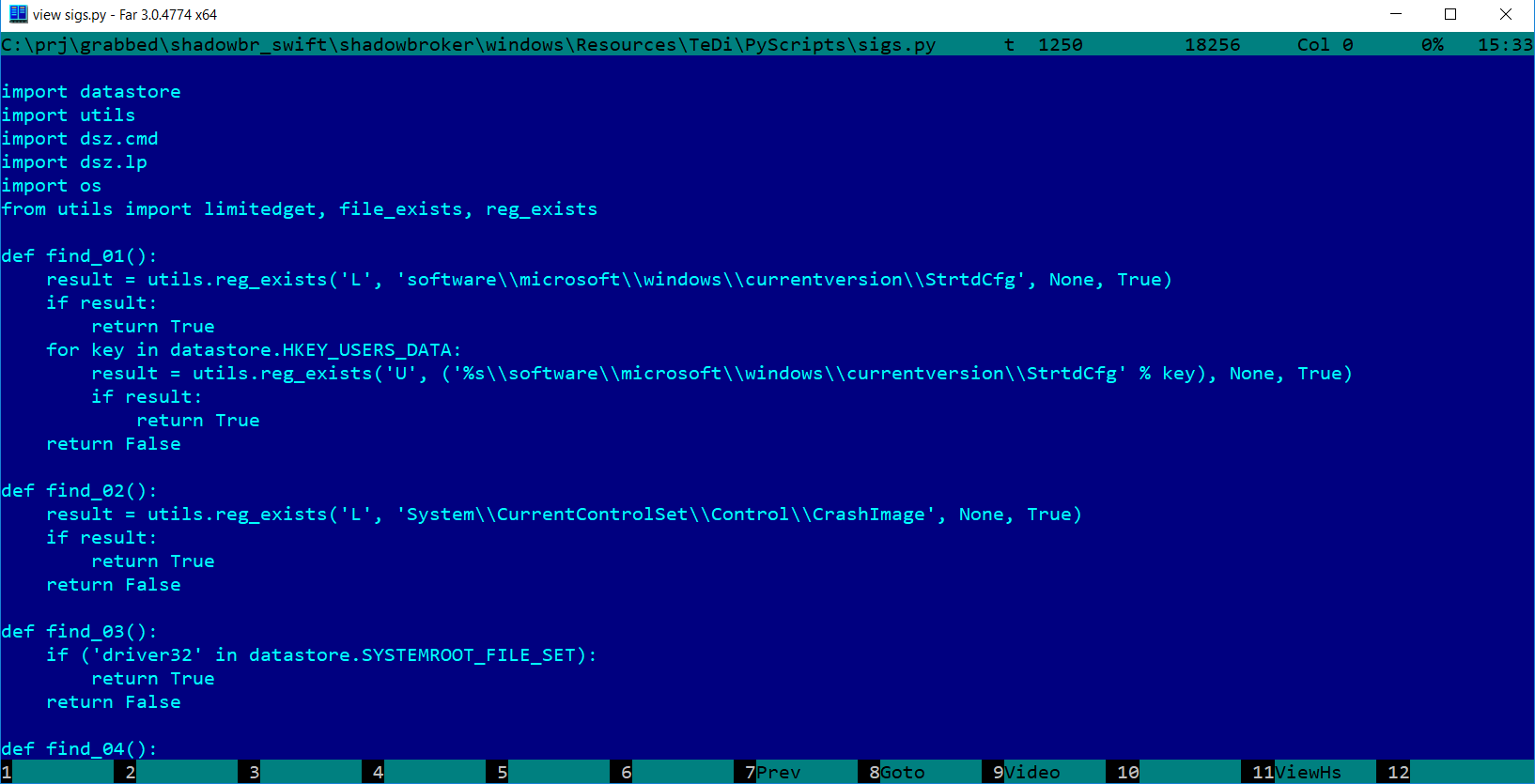 Security Analyst Summit 2017
3
Seems familiar? Yes, SIG8 is Stuxnet!
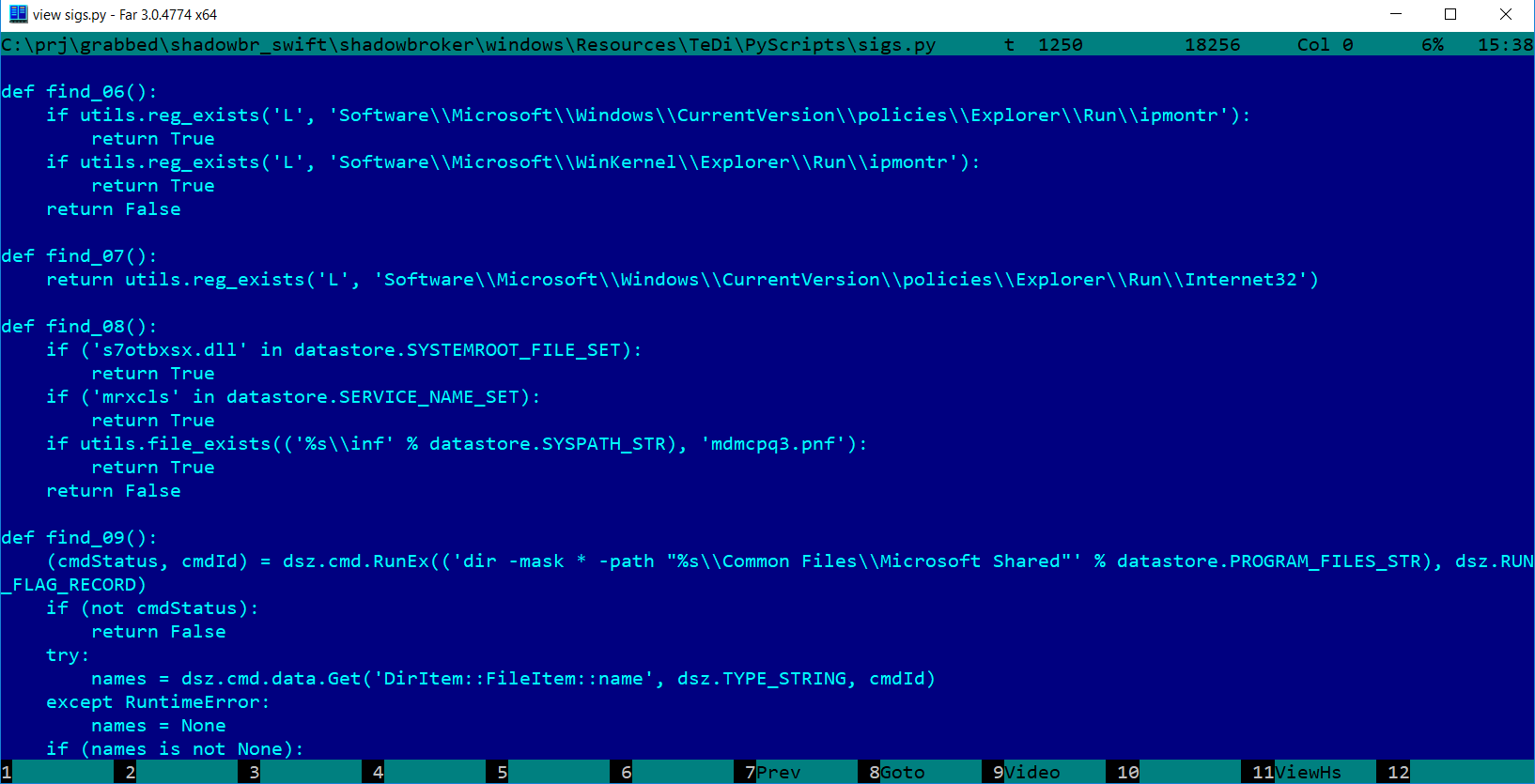 4
“GET” script for SIG8/Stuxnet
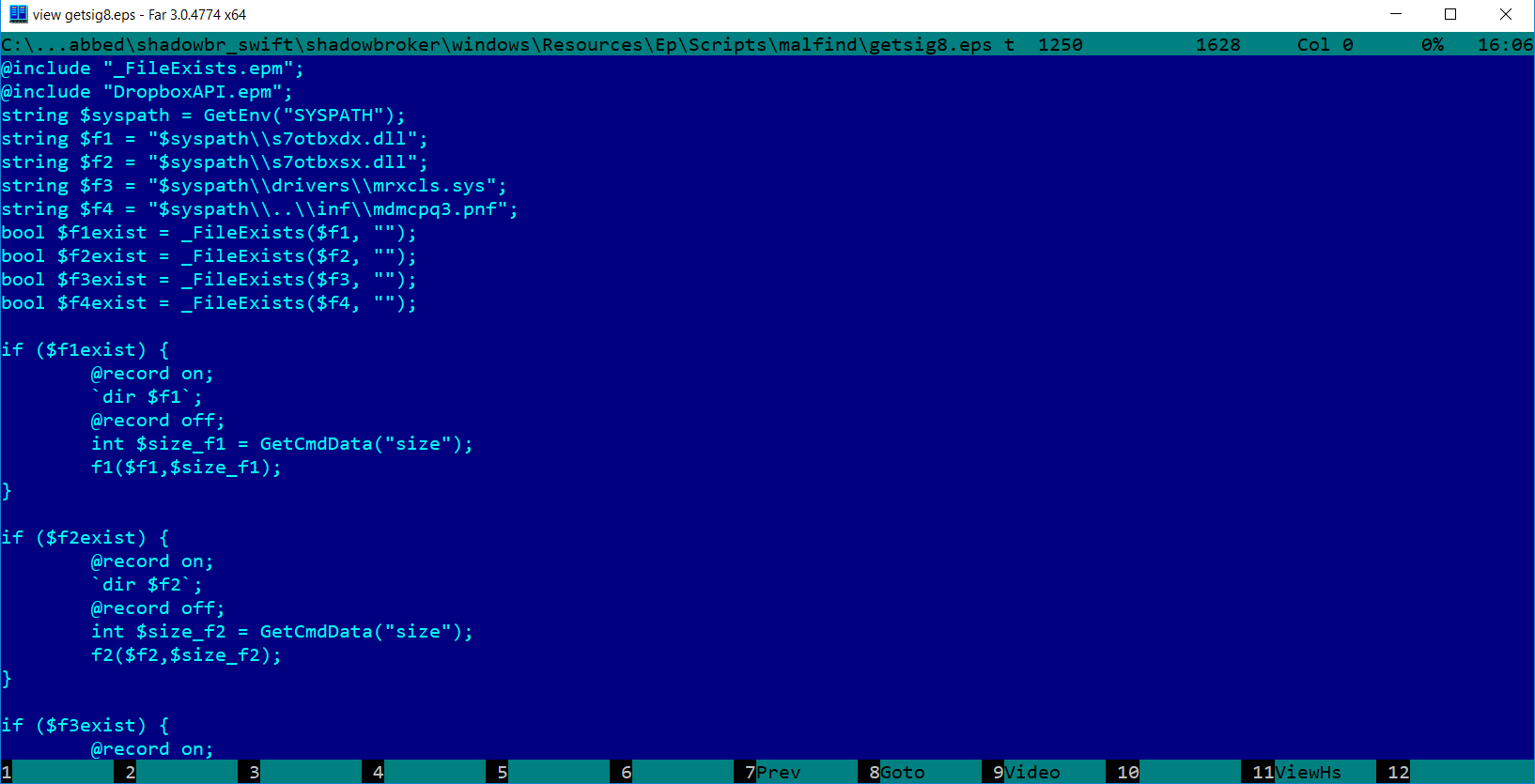 5
Interactivity…
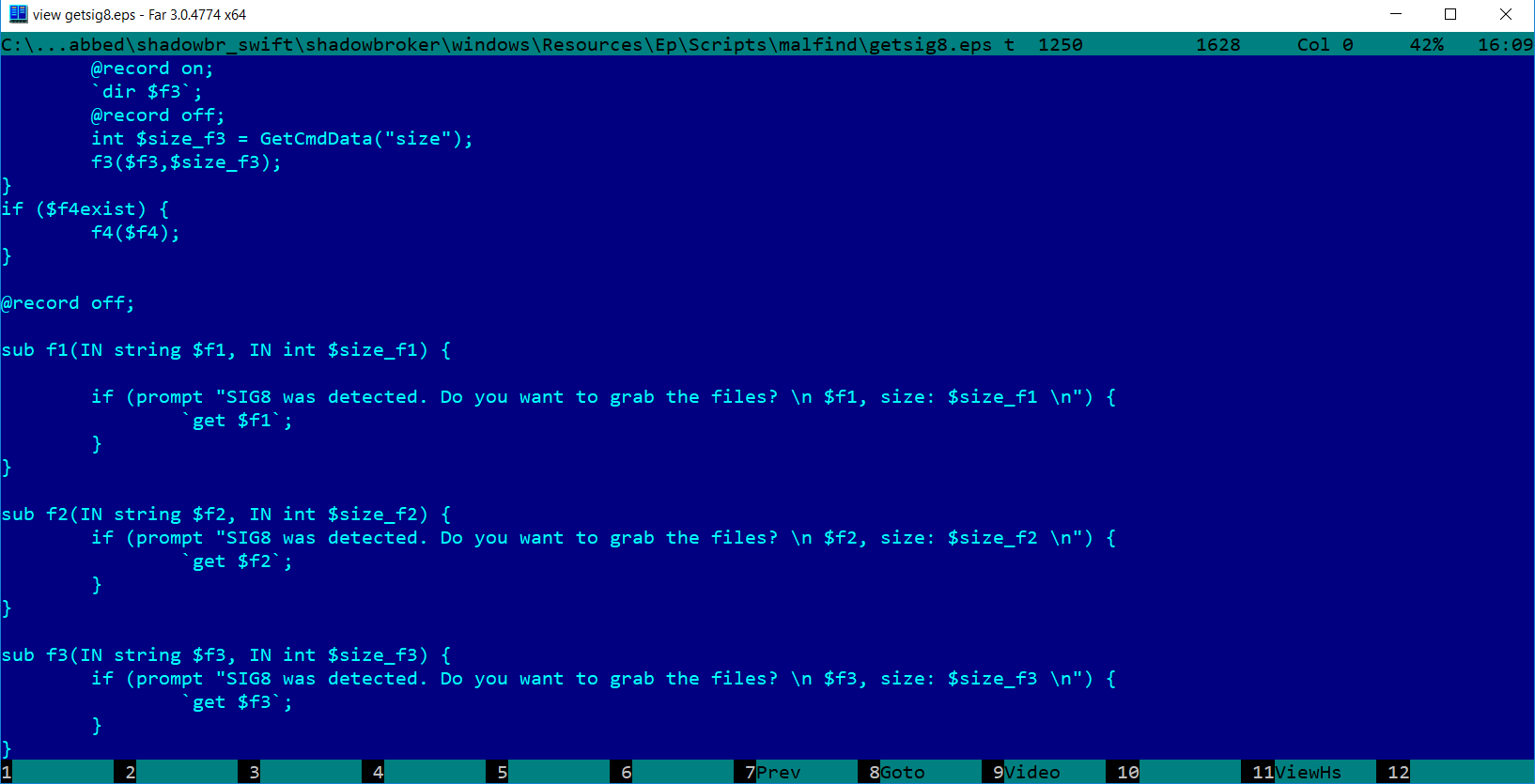 6
SIG25
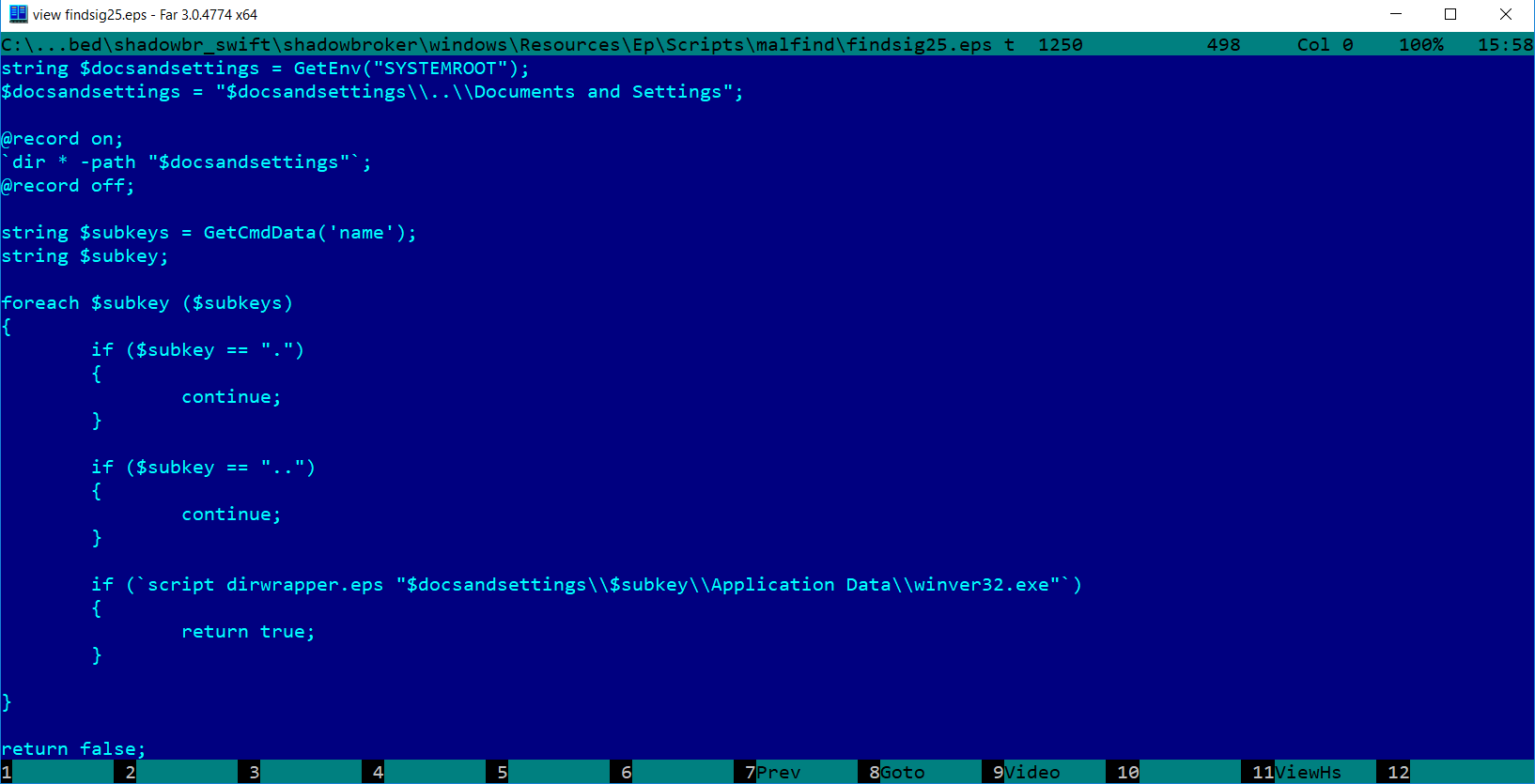 7
SIG25 – Dark Hotel
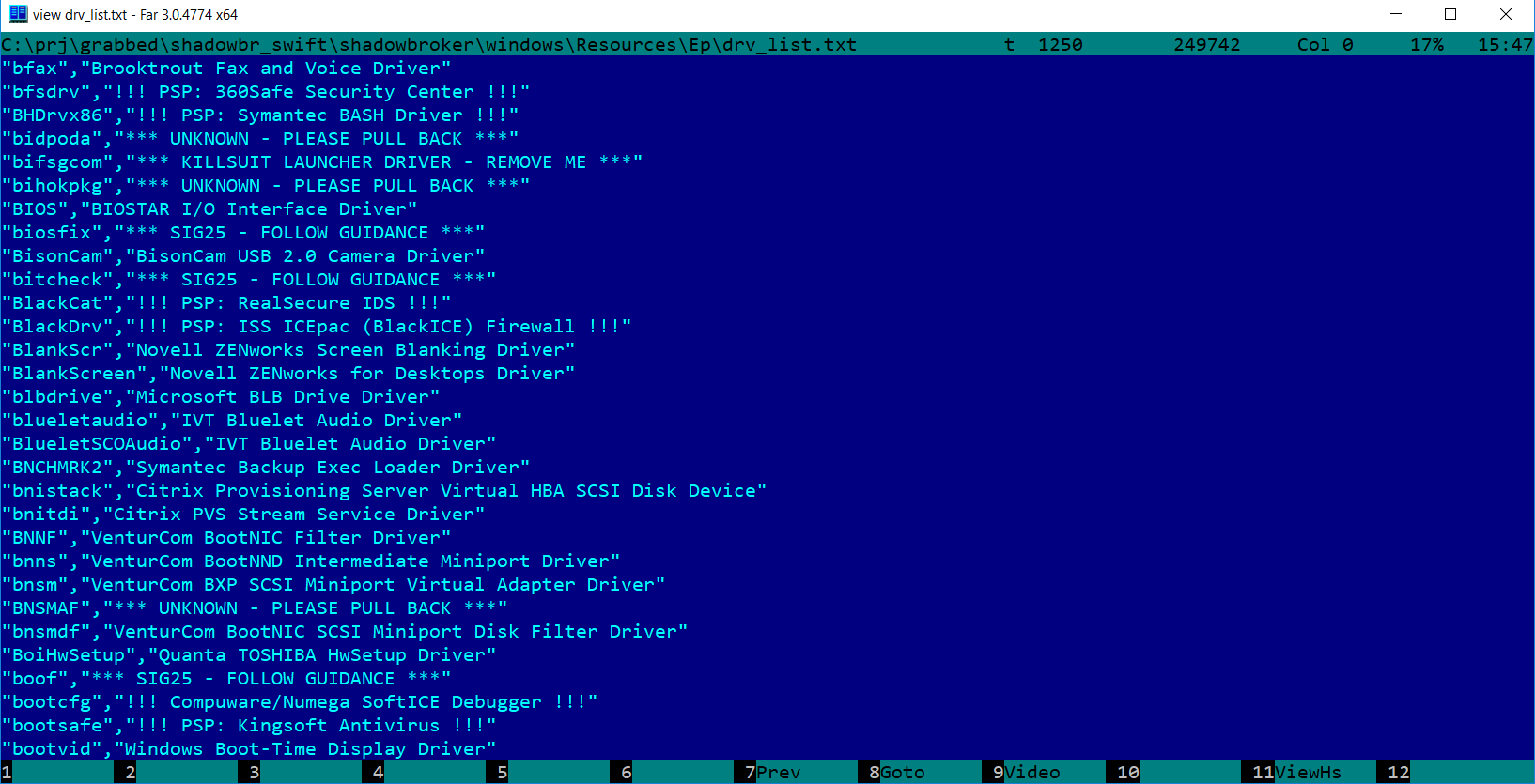 8
An example – exforel SIG30
A short list of IoCs
Three file names and one driver
9
Exforel 2
http://sha1.virscan.org/492dc600e22de6da96898e097566bc01309b5996.html
http://artemonsecurity.blogspot.hu/2012/12/analysis-of-virtoolwinntexforela-rootkit.html
https://www.microsoft.com/en-us/wdsi/threats/malware-encyclopedia-description?Name=VirTool:WinNT/Exforel.A
10
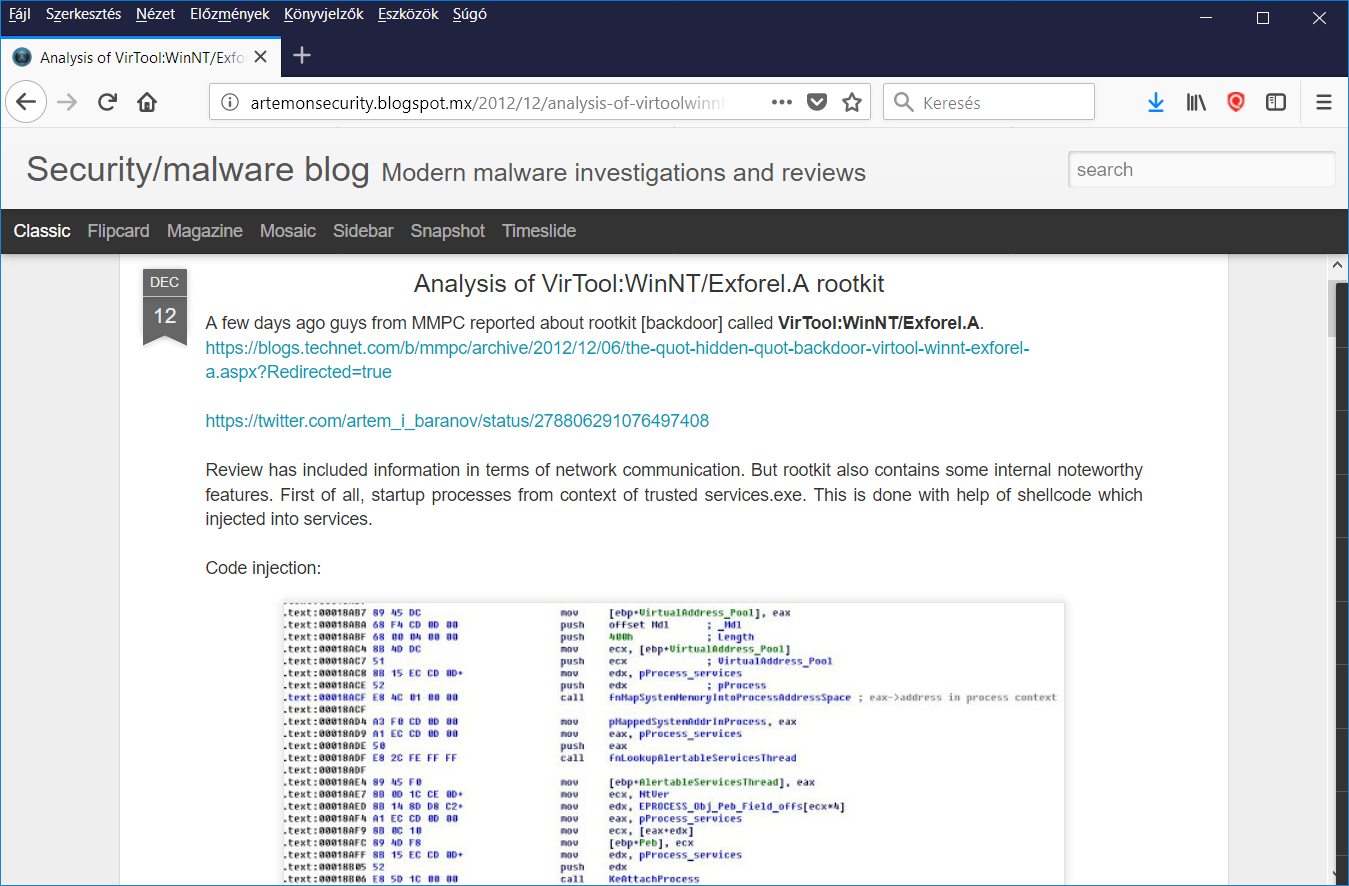 Security Analyst Summit 2018
11
Strange thins in 5e49440b907b271eb952101b5d337625b890d88a76a232ce04a2276542dfb4b0
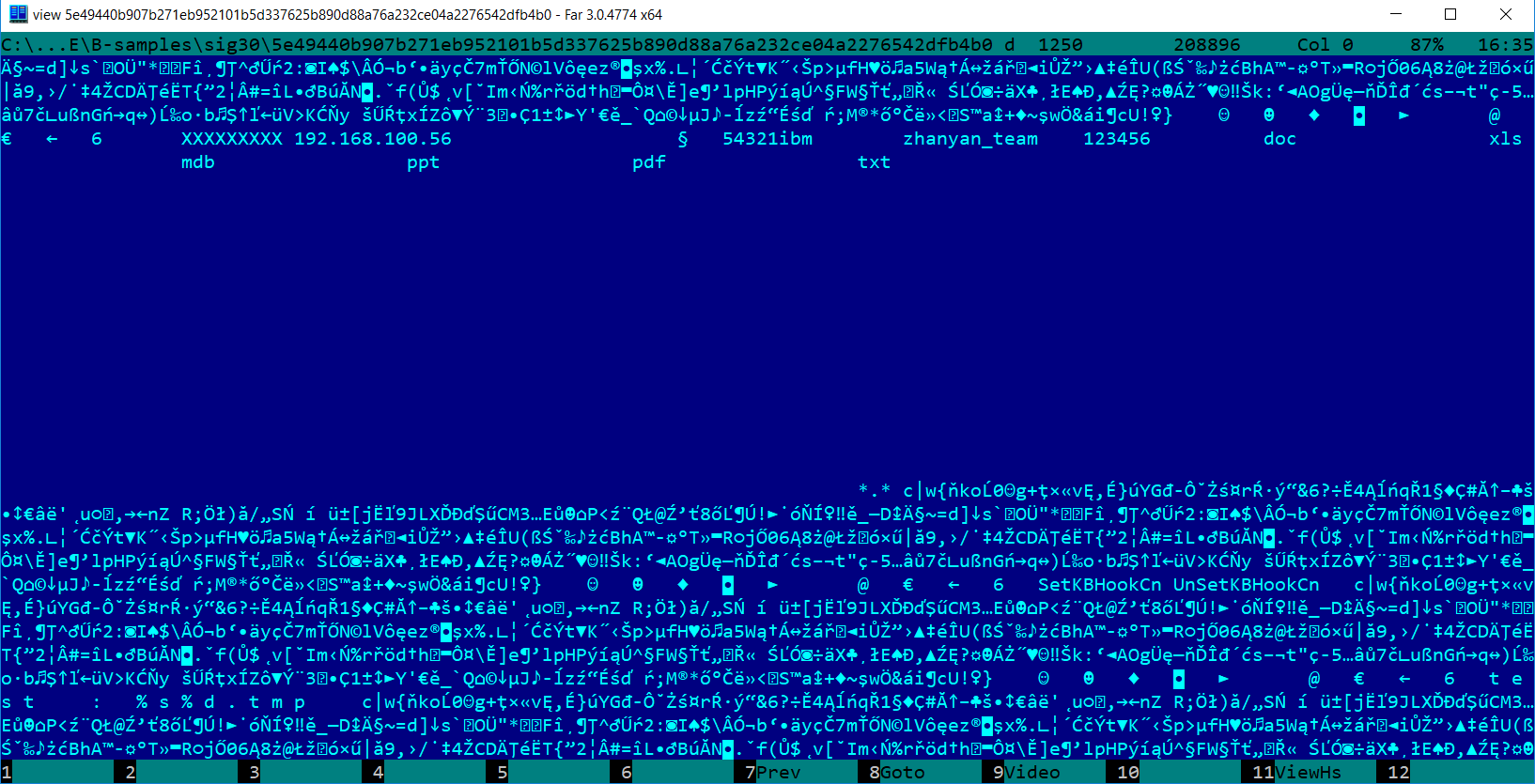 Security Analyst Summit 2018
12
668ce24473d788791d2bfee0caec2d10dca52b5bc8c021bf06f9eb3527688ade might also relate exforel
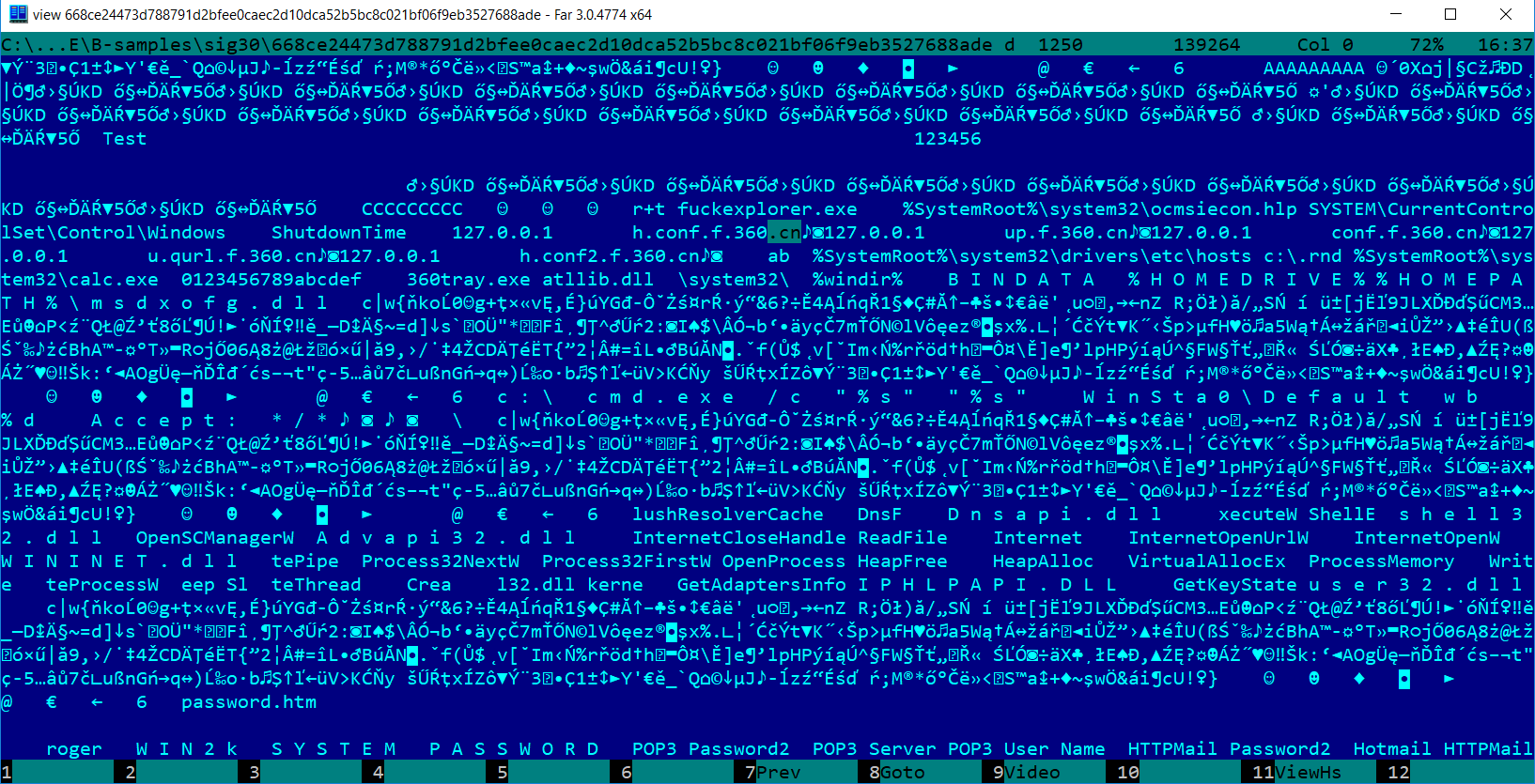 Security Analyst Summit 2018
13
The latter sharses zhanyan_team id
Is it Exforel?
Maybe
More research is needed!
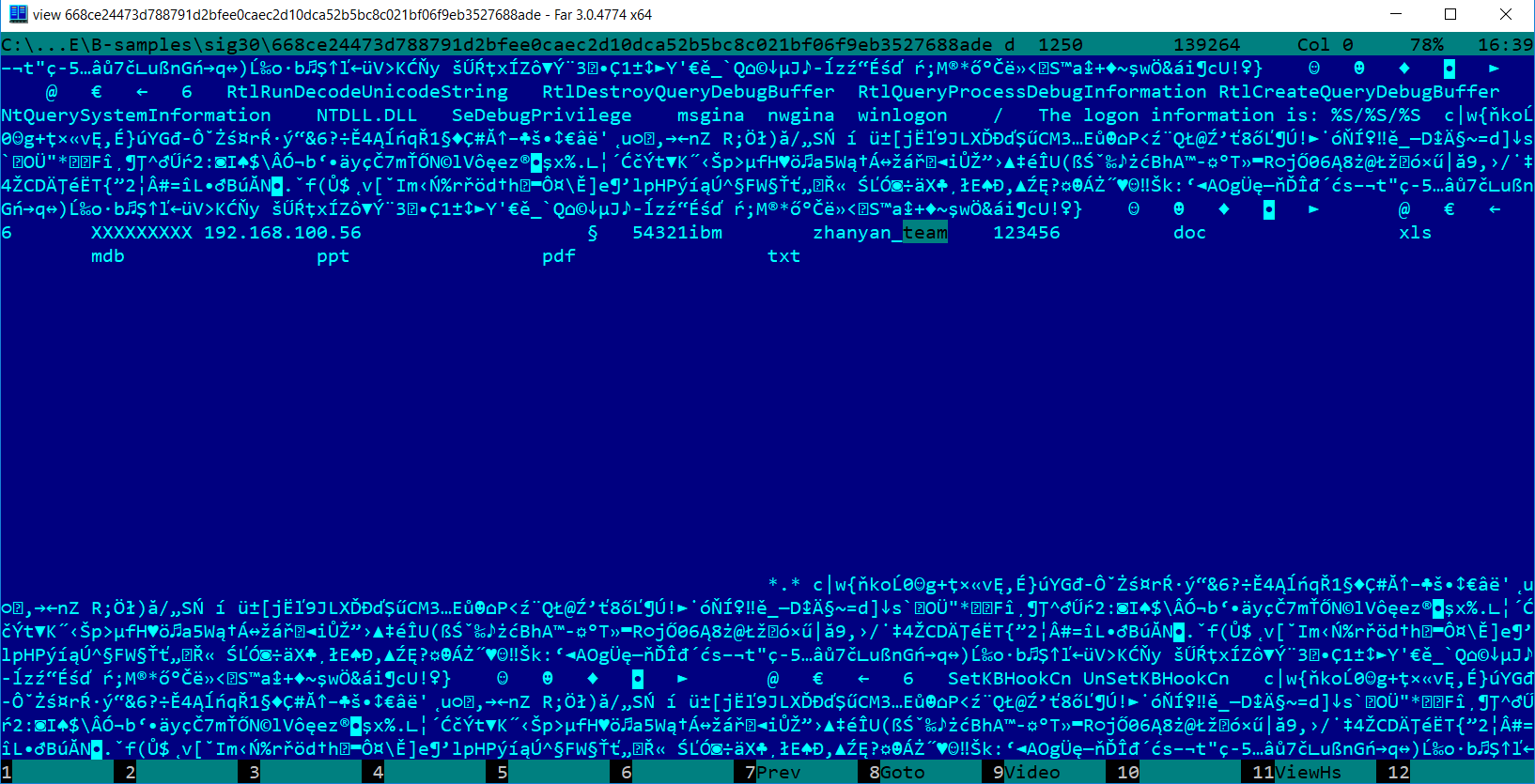 14
Sig35 – Duqu – “9N”
Very strange rule. Looking for “NNNNNNNNN” ?
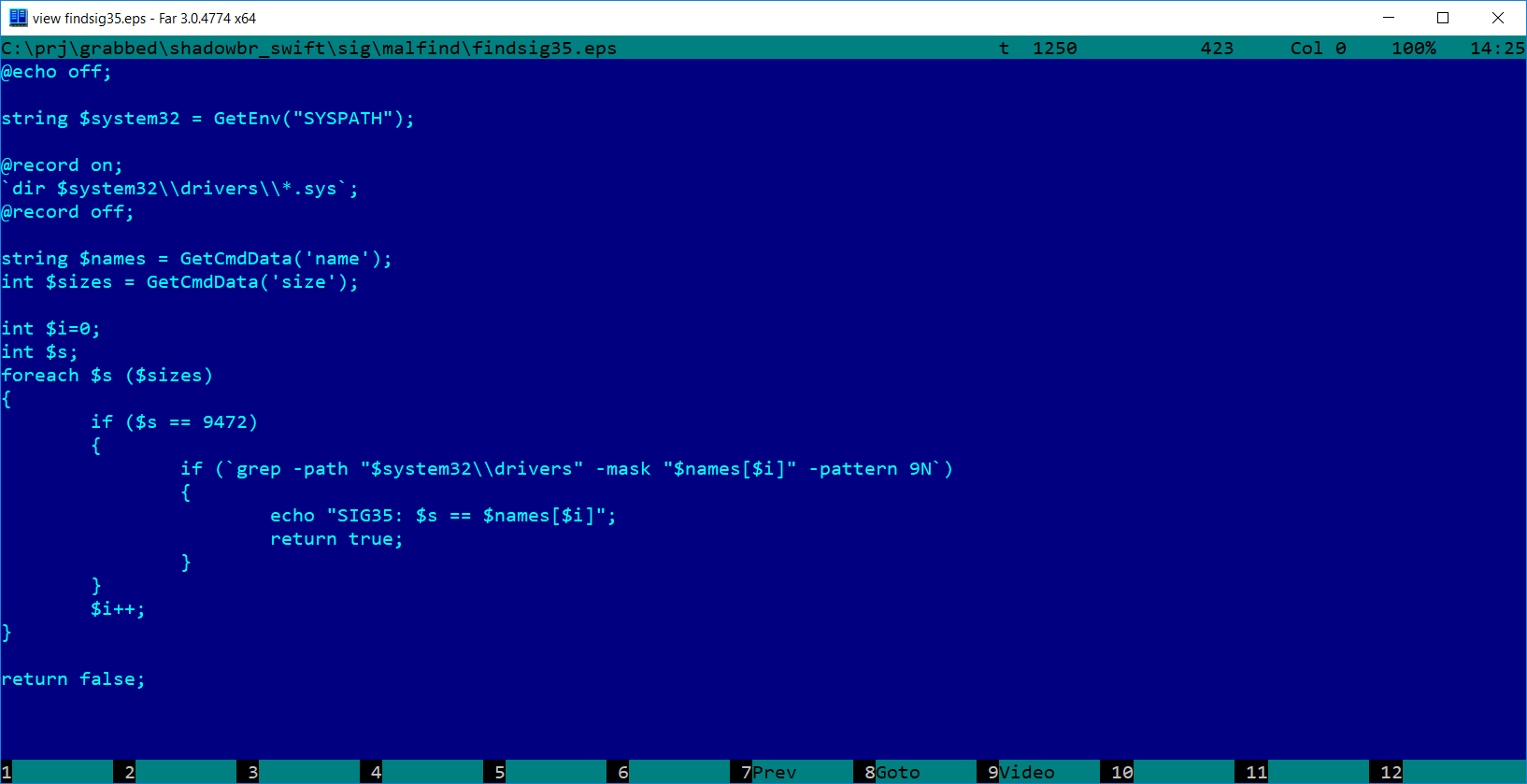 Security Analyst Summit 2018
15
Would you check for exact size? Sig35/Duqu
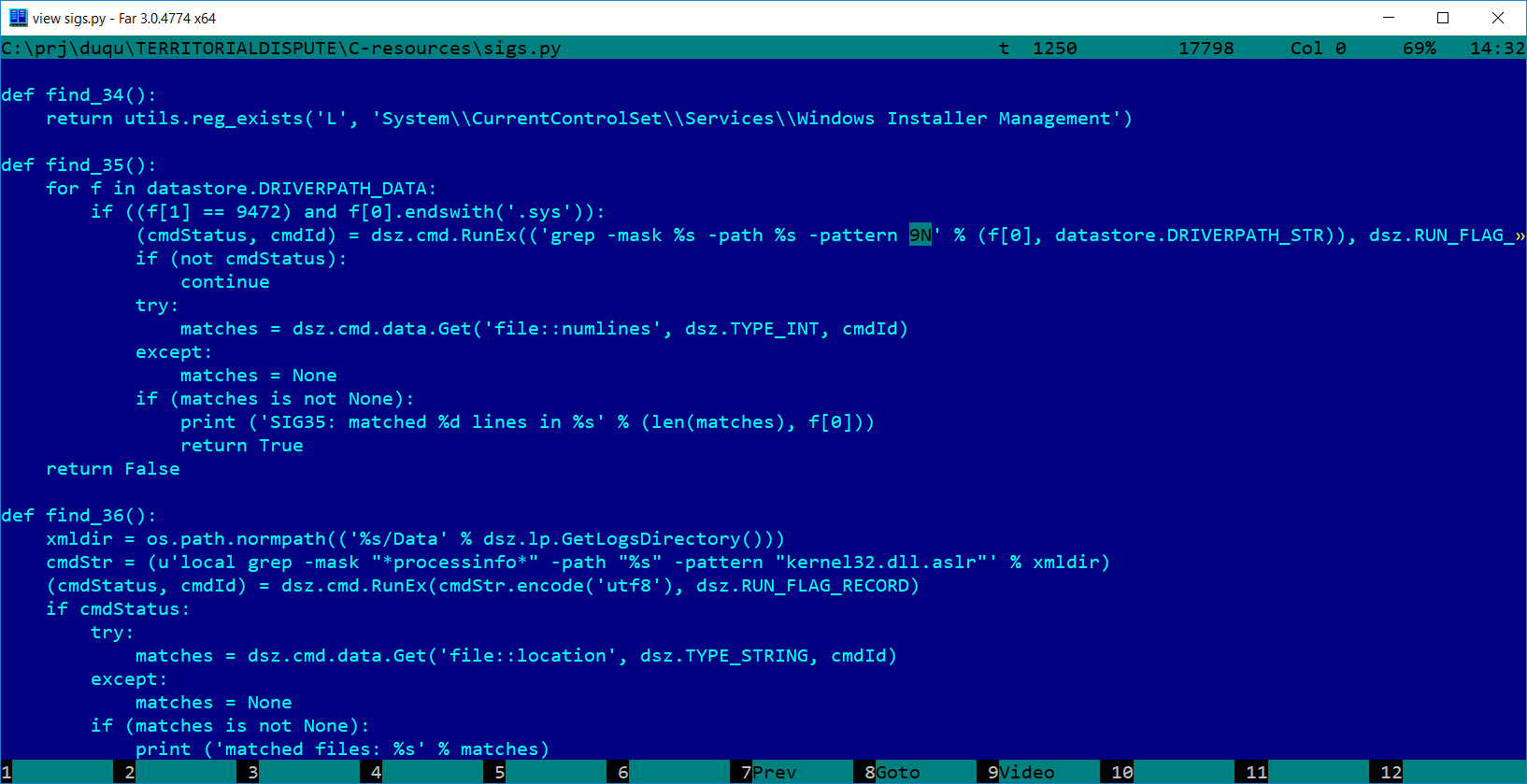 Security Analyst Summit 2018
16
Findings summary
17
18
Security Analyst Summit 2017
19
Samples from the malware repo
Used the IoC strings as search strings with yara
In our ~150 TB size of malware samples
Amazingly high FP rate (e.g. adobe.dll string)
We found some ~5000 samples with possible relationship
Most likely 90% is FP,
Your help is needed to find out clues!
20
LET'S TALK!
Boldizsár Boldi Bencsáth – BME CrySyS Lab
www.crysys.hu